Funcionalidades
Transversais
Formação SClinico
© 2023 Todos os direitos reservados à SPMS - Serviços Partilhados do Ministério da Saúde, E.P.E.
Objetivos Gerais
Adquirir conhecimentos teóricos e práticos relativos à utilização das Funcionalidades Transversais, nomeadamente:
Login
Definições do utilizador
Opções disponíveis
Teclas de atalho
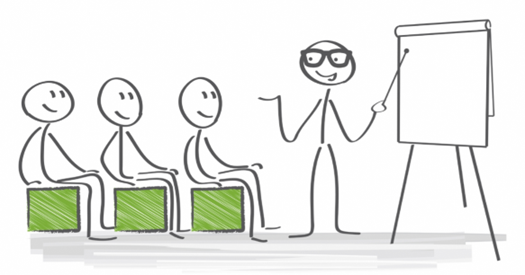 © 2023 Todos os direitos reservados à SPMS - Serviços Partilhados do Ministério da Saúde, E.P.E.
Funcionalidades Transversais
Login – 1ª Utilização
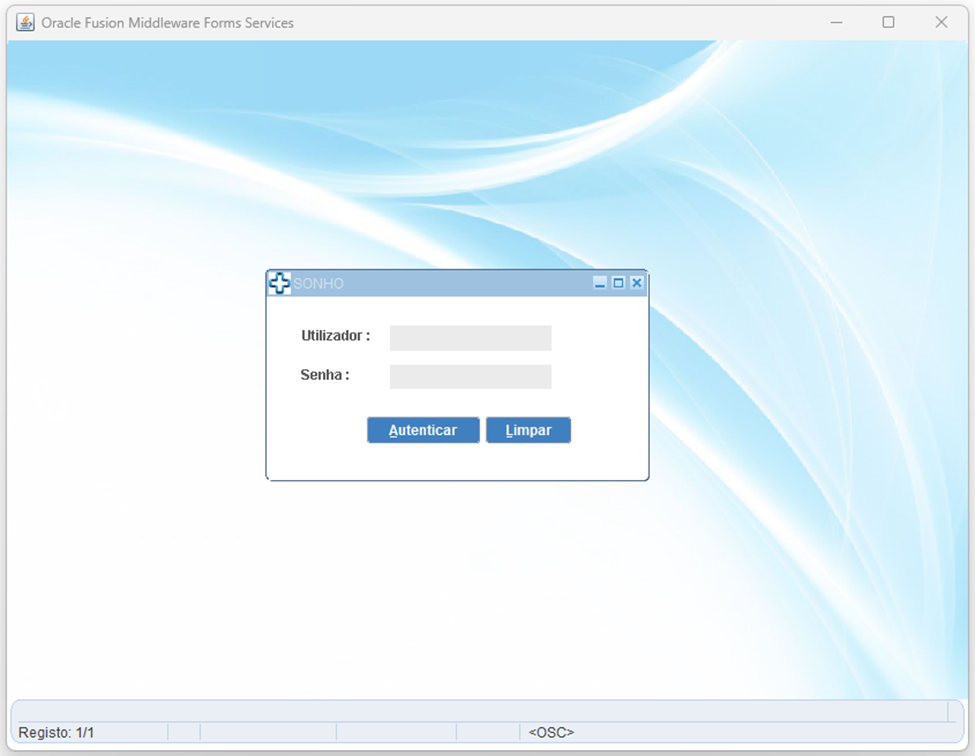 * Conforme decisão da Instituição
© 2023 Todos os direitos reservados à SPMS - Serviços Partilhados do Ministério da Saúde, E.P.E.
Funcionalidades Transversais
Login – 1ª Utilização
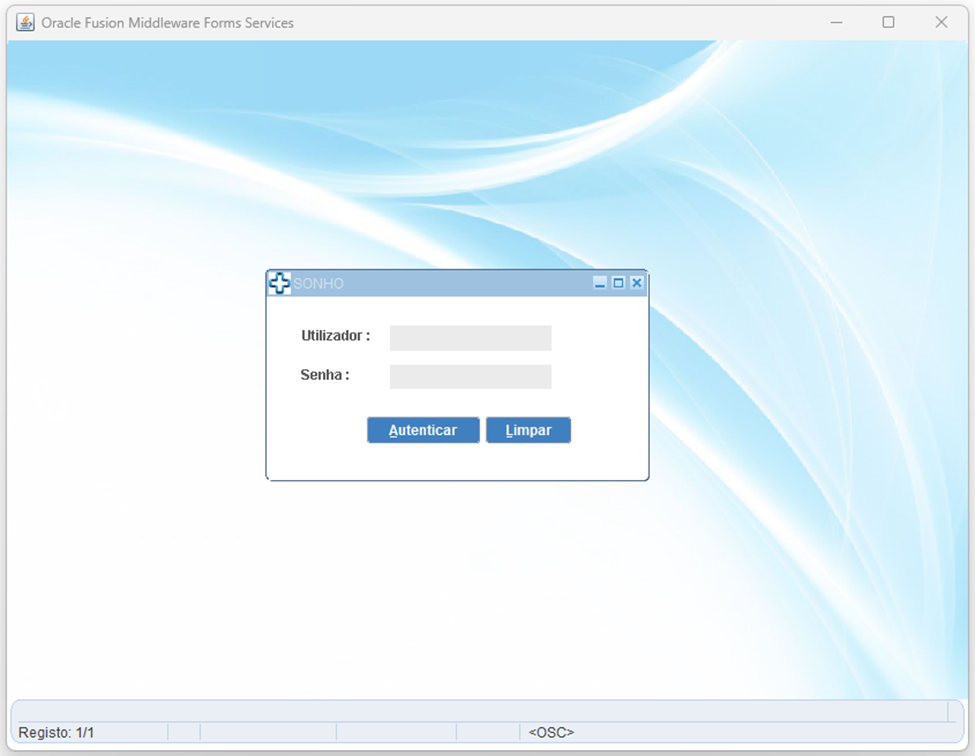 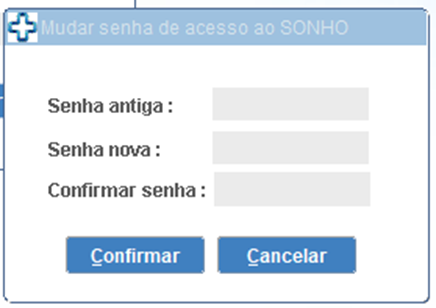 * Conforme decisão da Instituição
© 2023 Todos os direitos reservados à SPMS - Serviços Partilhados do Ministério da Saúde, E.P.E.
Funcionalidades Transversais
Login
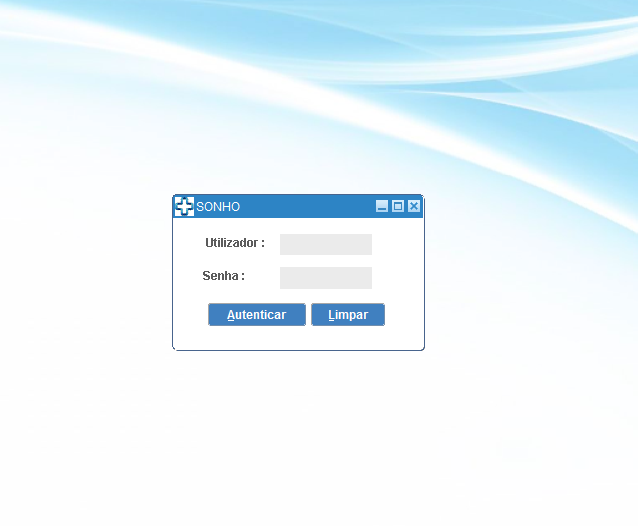 © 2023 Todos os direitos reservados à SPMS - Serviços Partilhados do Ministério da Saúde, E.P.E.
Funcionalidades Transversais
Login
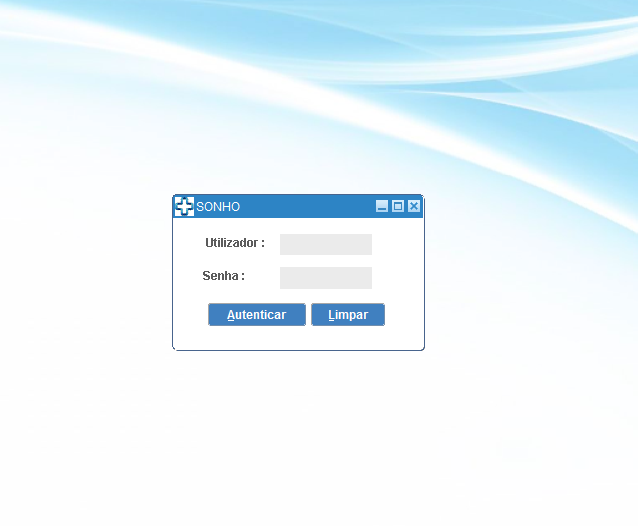 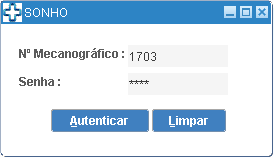 © 2023 Todos os direitos reservados à SPMS - Serviços Partilhados do Ministério da Saúde, E.P.E.
Funcionalidades Transversais
Definições do Utilizador - Perfis
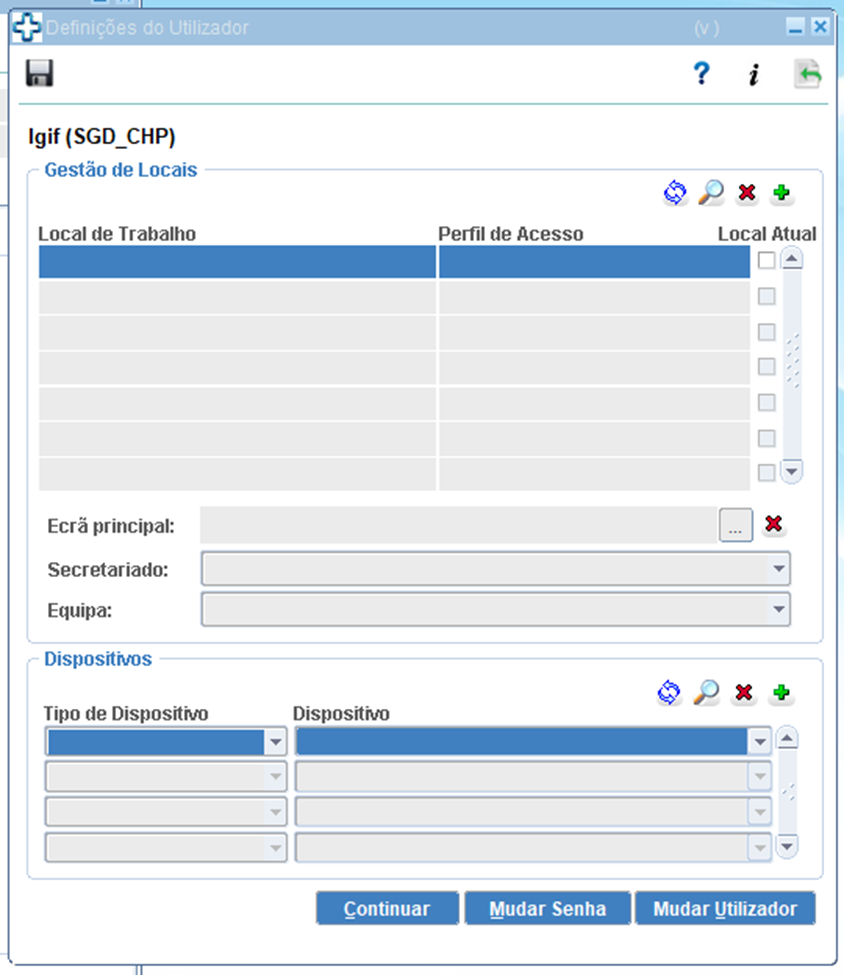 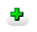 © 2023 Todos os direitos reservados à SPMS - Serviços Partilhados do Ministério da Saúde, E.P.E.
Funcionalidades Transversais
Definições do Utilizador - Perfis
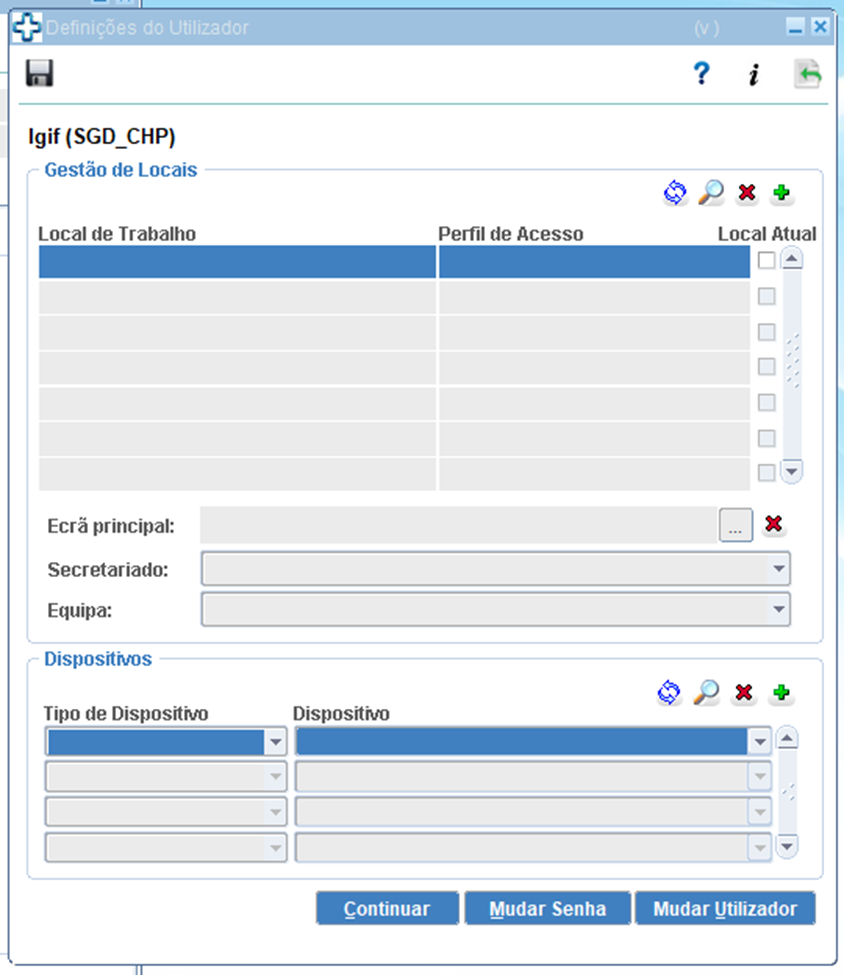 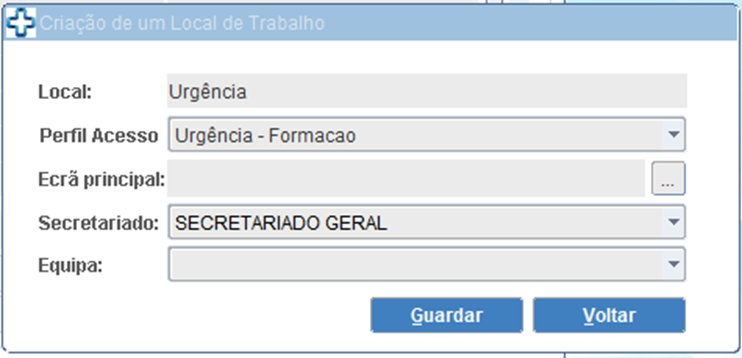 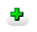 © 2023 Todos os direitos reservados à SPMS - Serviços Partilhados do Ministério da Saúde, E.P.E.
Funcionalidades Transversais
Definições do Utilizador - Perfis
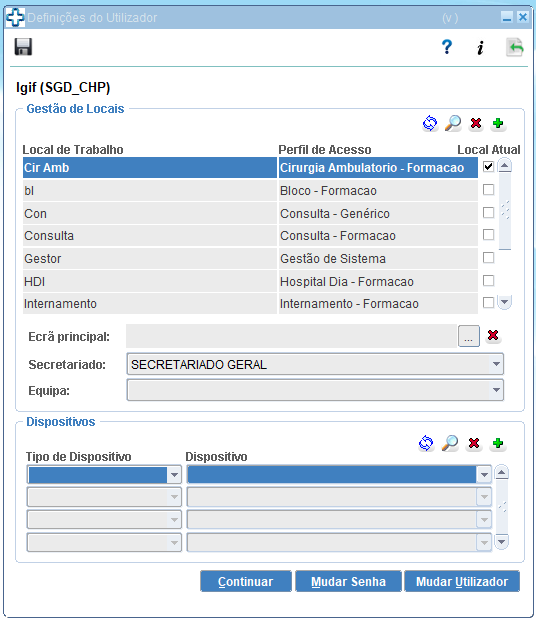 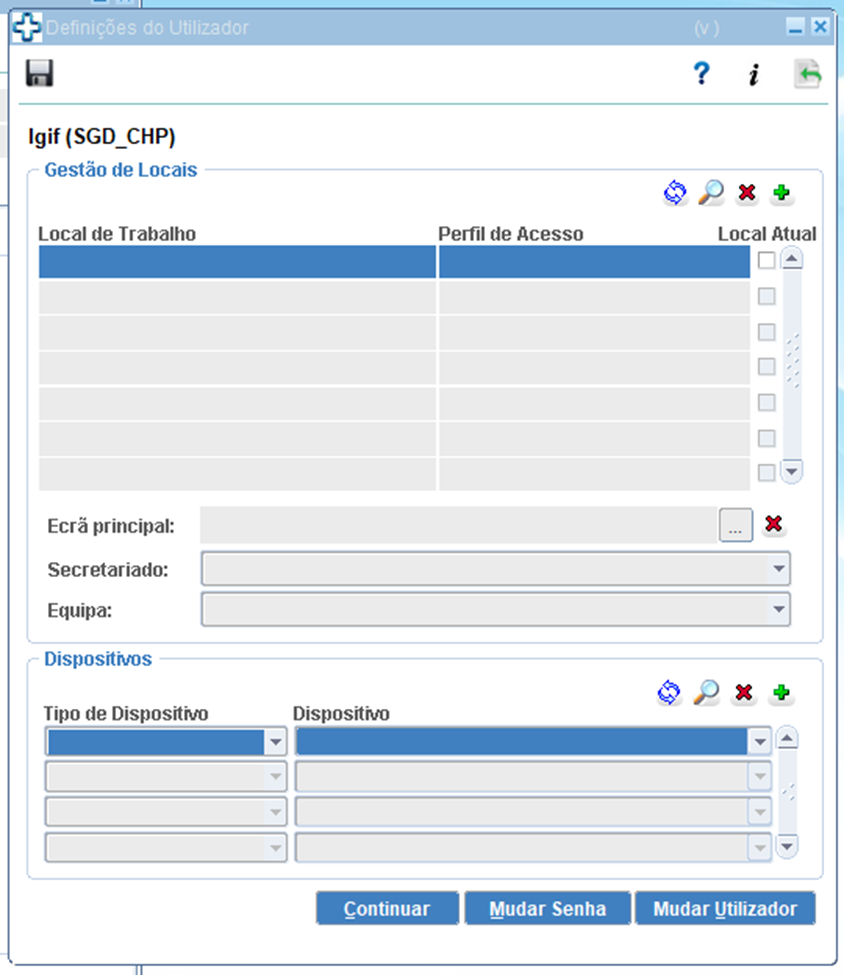 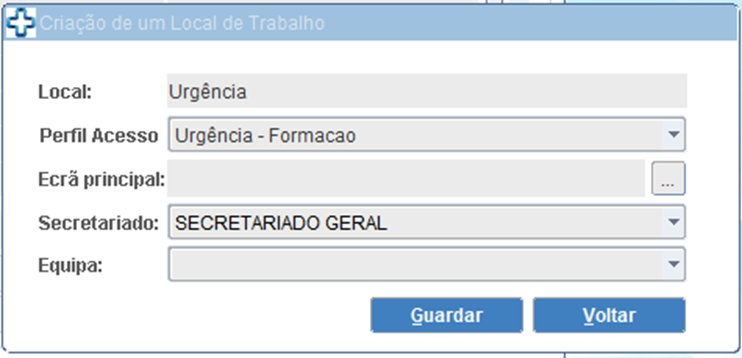 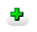 © 2023 Todos os direitos reservados à SPMS - Serviços Partilhados do Ministério da Saúde, E.P.E.
Funcionalidades Transversais
Definições do Utilizador – Meu Menu
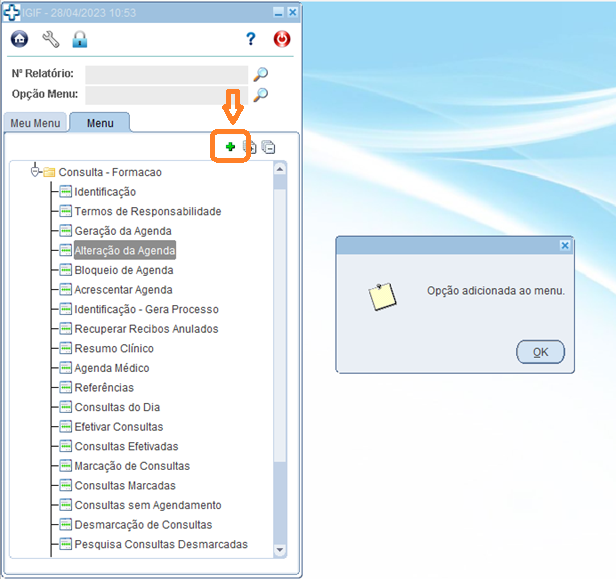 © 2023 Todos os direitos reservados à SPMS - Serviços Partilhados do Ministério da Saúde, E.P.E.
Funcionalidades Transversais
Definições do Utilizador – Meu Menu
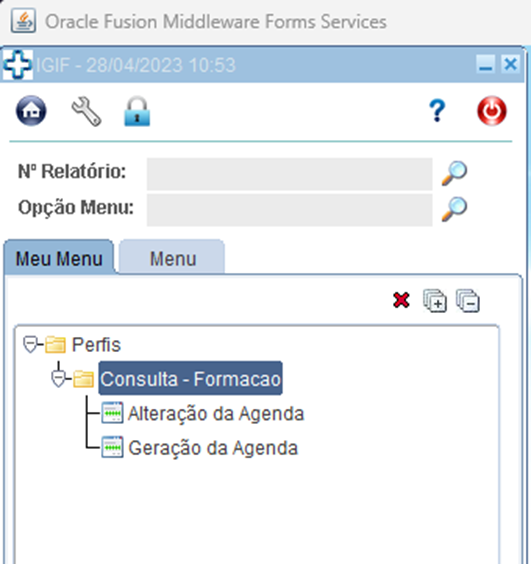 © 2023 Todos os direitos reservados à SPMS - Serviços Partilhados do Ministério da Saúde, E.P.E.
Funcionalidades Transversais
Definições do Utilizador – Ecrã Principal
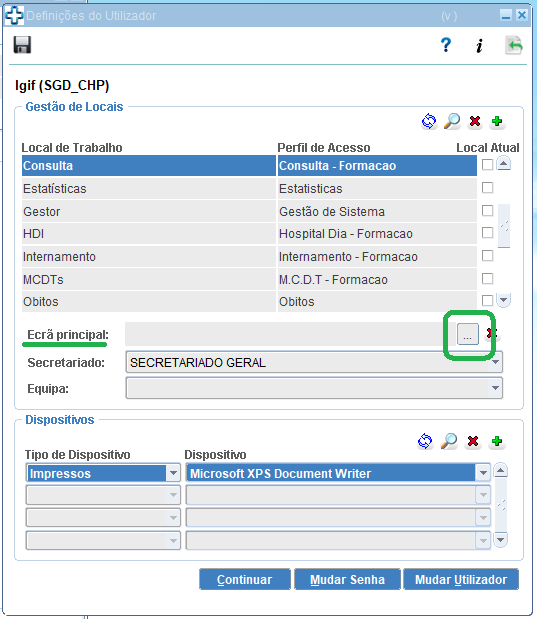 © 2023 Todos os direitos reservados à SPMS - Serviços Partilhados do Ministério da Saúde, E.P.E.
Funcionalidades Transversais
Definições do Utilizador – Ecrã Principal
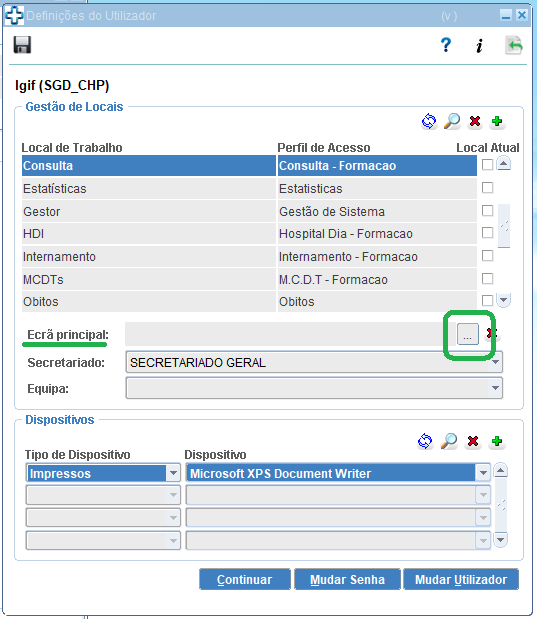 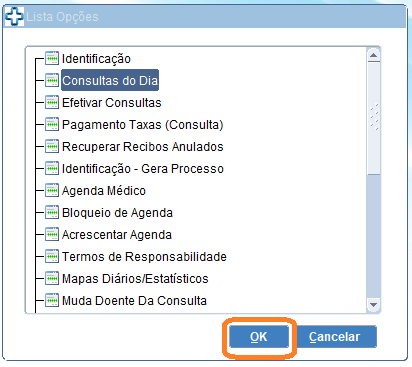 © 2023 Todos os direitos reservados à SPMS - Serviços Partilhados do Ministério da Saúde, E.P.E.
Funcionalidades Transversais
Definições do Utilizador – Ecrã Principal
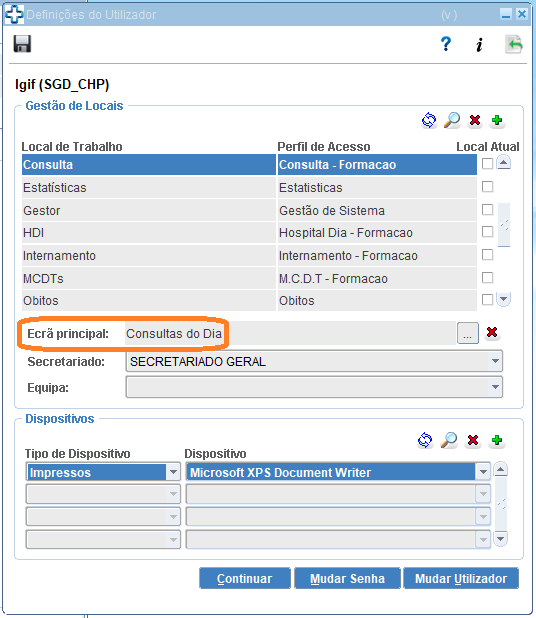 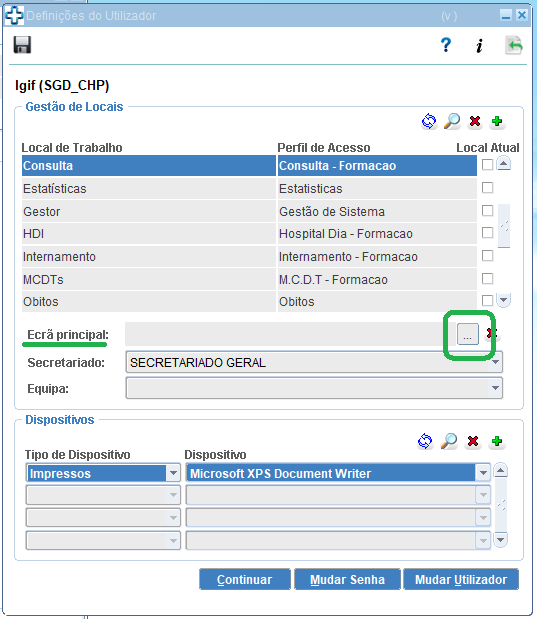 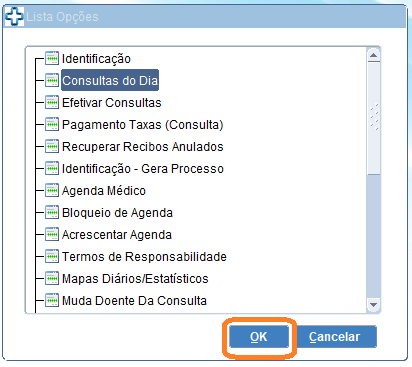 © 2023 Todos os direitos reservados à SPMS - Serviços Partilhados do Ministério da Saúde, E.P.E.
Funcionalidades Transversais
Definições do Utilizador – Ecrã Principal
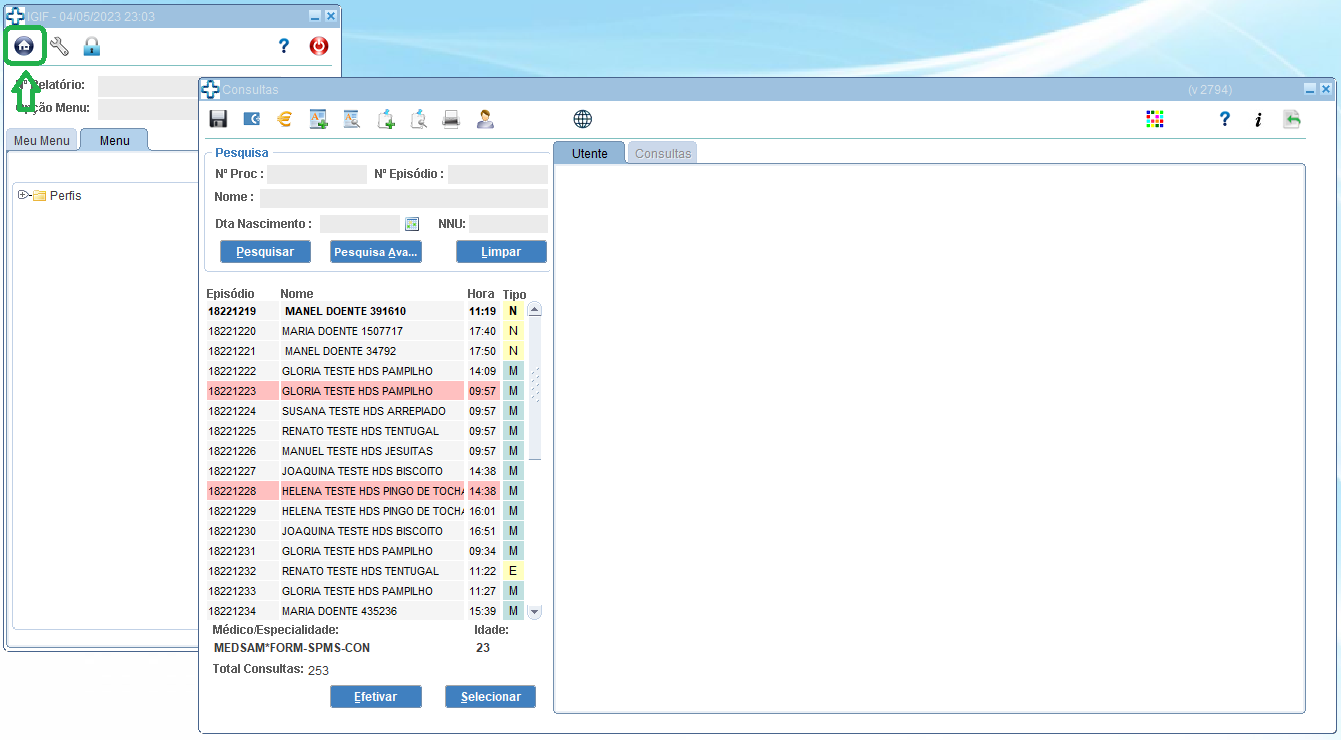 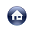 © 2023 Todos os direitos reservados à SPMS - Serviços Partilhados do Ministério da Saúde, E.P.E.
Funcionalidades Transversais
Opções disponíveis
Volta ao ecrã dos perfis disponíveis
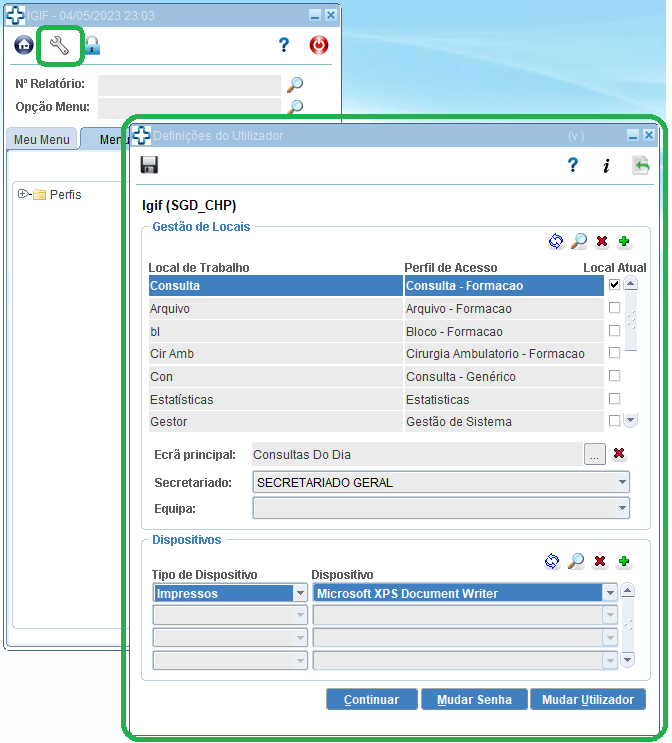 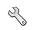 © 2023 Todos os direitos reservados à SPMS - Serviços Partilhados do Ministério da Saúde, E.P.E.
Funcionalidades Transversais
Opções disponíveis
Volta ao ecrã dos perfis disponíveis
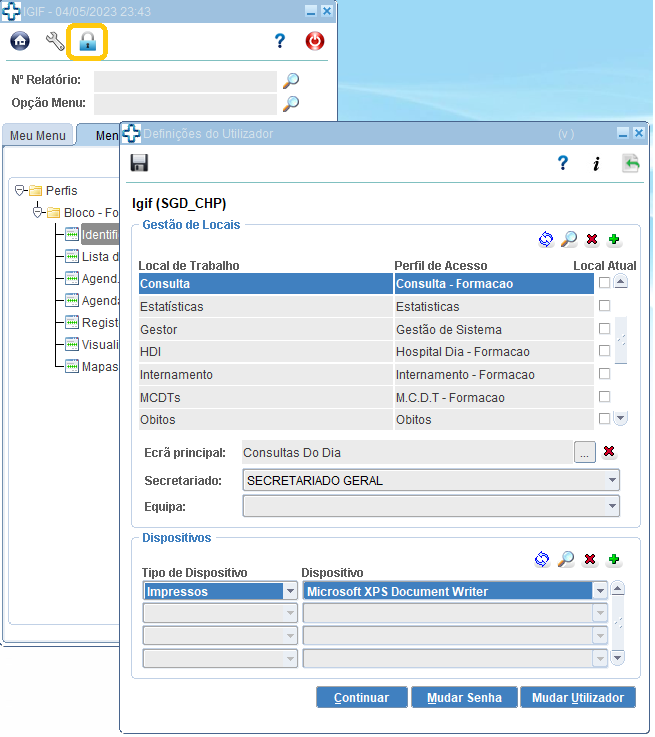 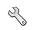 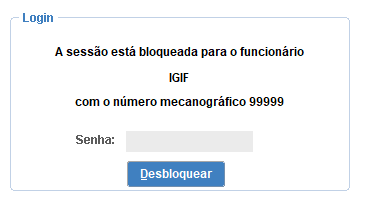 Bloqueia a sessão do utilizador
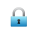 © 2023 Todos os direitos reservados à SPMS - Serviços Partilhados do Ministério da Saúde, E.P.E.
Funcionalidades Transversais
Opções disponíveis
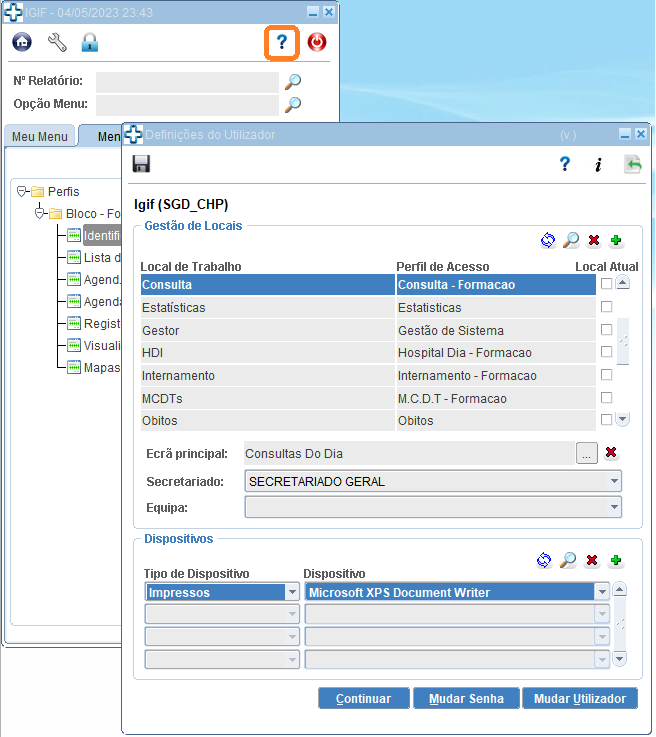 Volta ao ecrã dos perfis disponíveis
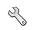 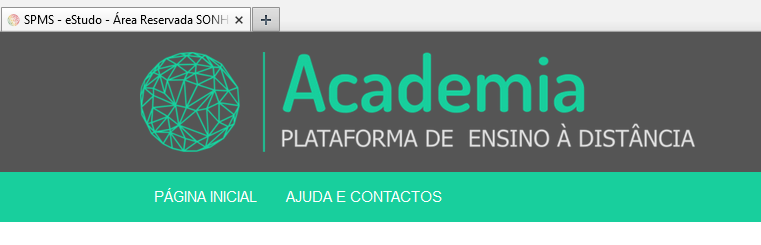 Bloqueia a sessão do utilizador
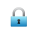 Acesso Academia SPMS
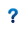 © 2023 Todos os direitos reservados à SPMS - Serviços Partilhados do Ministério da Saúde, E.P.E.
Funcionalidades Transversais
Opções disponíveis
Volta ao ecrã dos perfis disponíveis
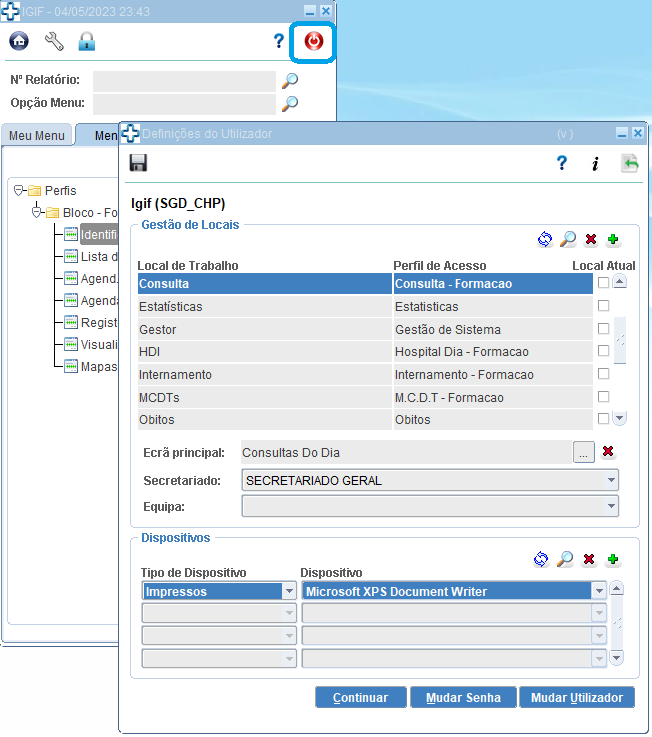 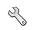 Bloqueia a sessão do utilizador
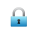 Acesso Academia SPMS
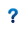 Fecha a aplicação
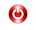 © 2023 Todos os direitos reservados à SPMS - Serviços Partilhados do Ministério da Saúde, E.P.E.
Funcionalidades Transversais
Opções disponíveis
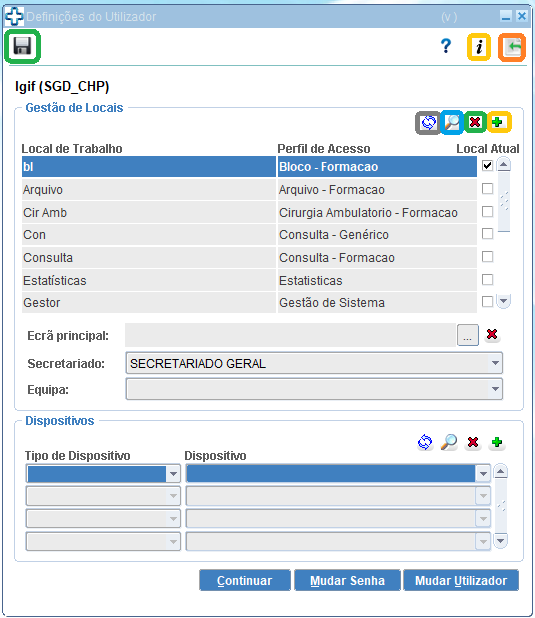 Guardar o registo
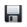 Informação ténica sobre o ecrã
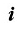 Voltar ao ecrã anterior
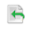 Atualiza informação
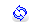 Pesquisa
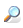 Elimina Registo
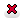 Adiciona Registo
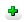 © 2023 Todos os direitos reservados à SPMS - Serviços Partilhados do Ministério da Saúde, E.P.E.
Funcionalidades Transversais
Opções disponíveis
Legenda de cores
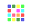 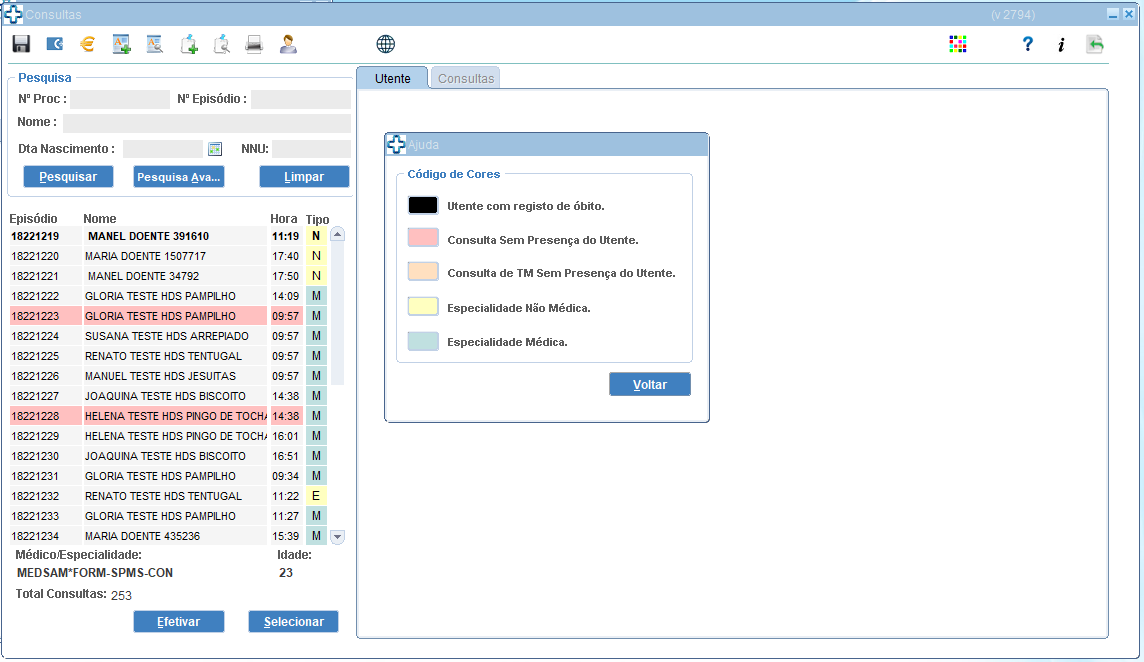 Adicionar lembrete
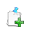 Pesquisar lembretes
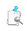 Impressão de documentos
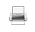 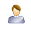 Taxas moderadoras
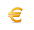 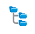 Decorrentes do episódio
Visão 360º do utente
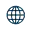 © 2023 Todos os direitos reservados à SPMS - Serviços Partilhados do Ministério da Saúde, E.P.E.
Funcionalidades Transversais
Teclas de Atalho
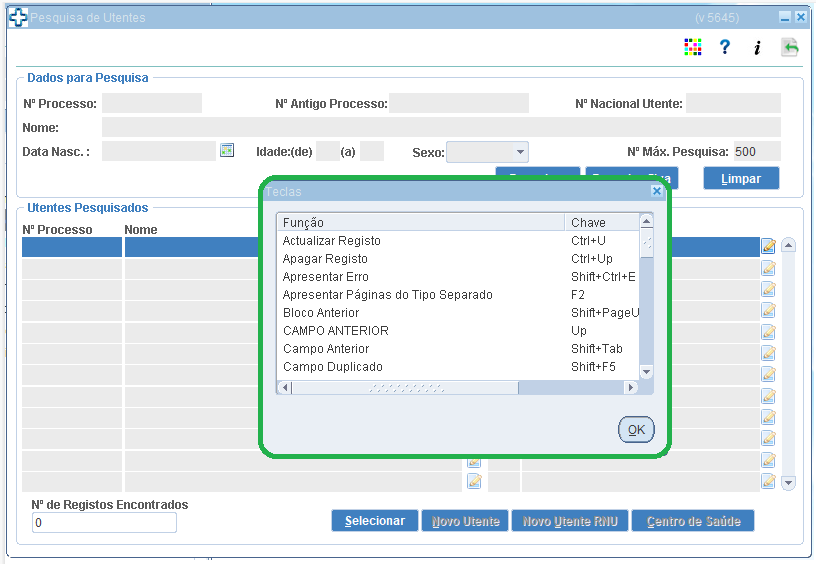 © 2023 Todos os direitos reservados à SPMS - Serviços Partilhados do Ministério da Saúde, E.P.E.
Funcionalidades Transversais
Ajuda
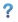 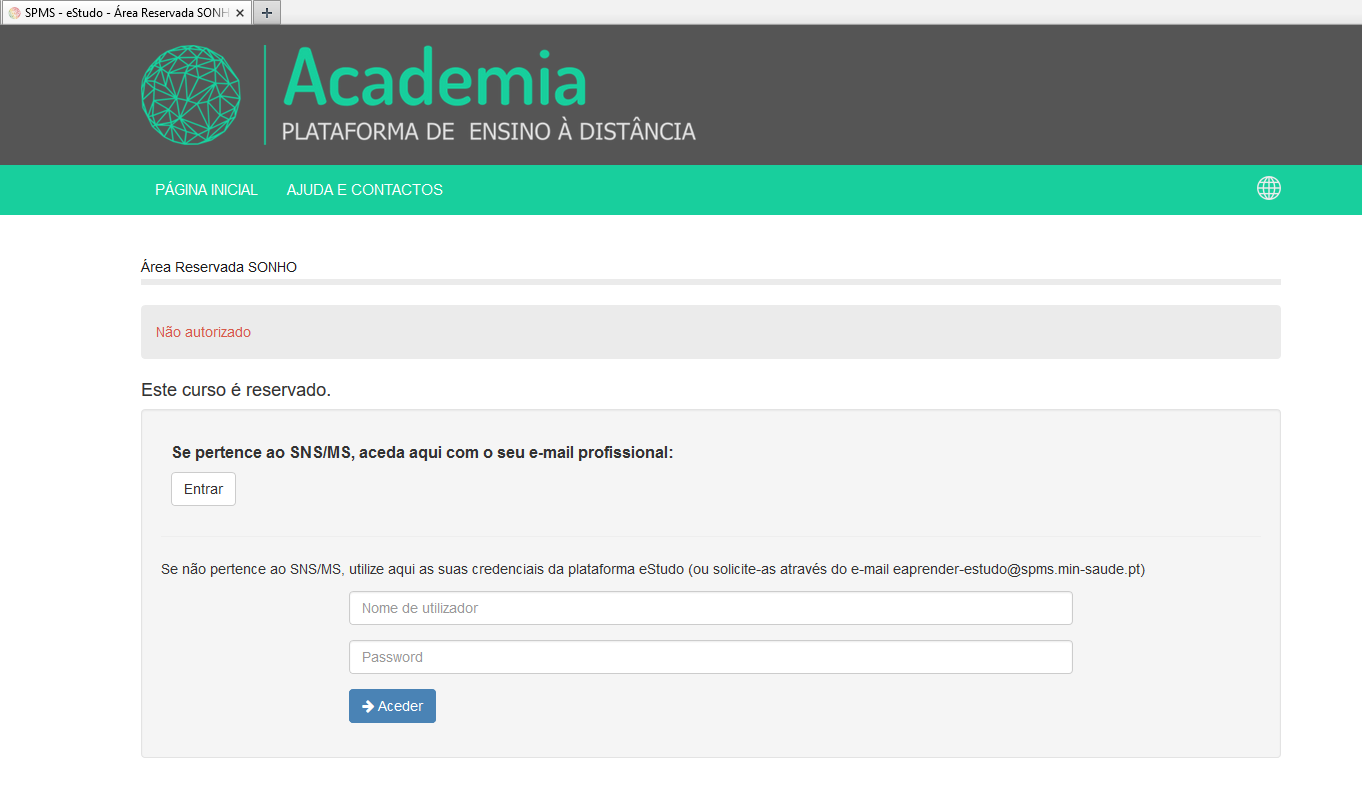 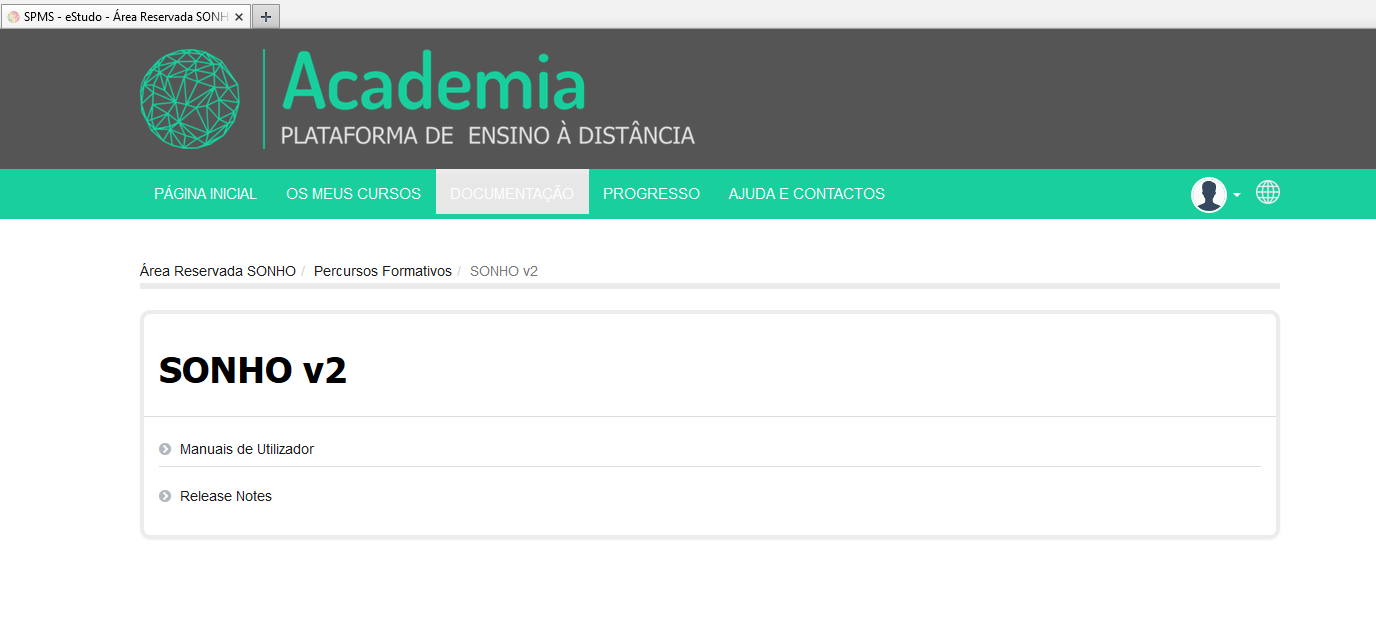 © 2023 Todos os direitos reservados à SPMS - Serviços Partilhados do Ministério da Saúde, E.P.E.
Questões?
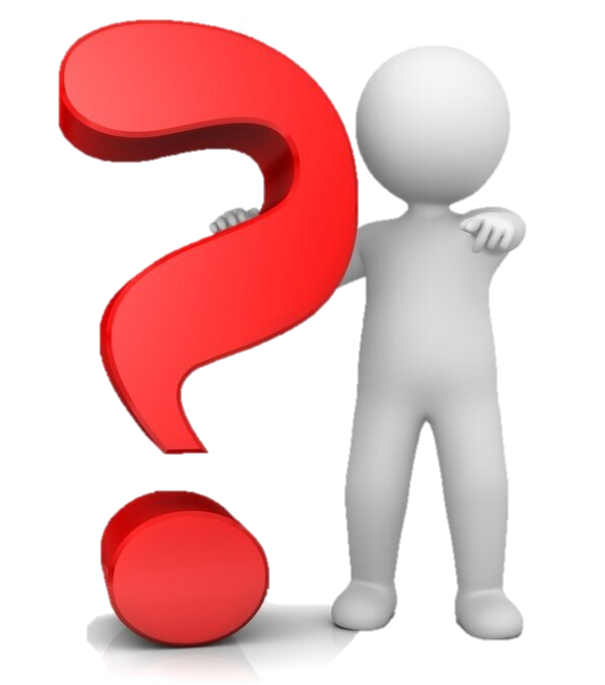 © 2023 Todos os direitos reservados à SPMS - Serviços Partilhados do Ministério da Saúde, E.P.E.
Obrigado
© 2023 Todos os direitos reservados à SPMS - Serviços Partilhados do Ministério da Saúde, E.P.E.